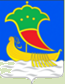 Современное состояние и механизмы  обеспечения инновационного развития муниципального  образования


Руководитель Исполнительного комитета                                          муниципального образования                                        г. Набережные Челны, руководитель группы «Управление общим (школьным) образованием»
Шайхразиев Василь Габтелгаязович
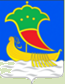 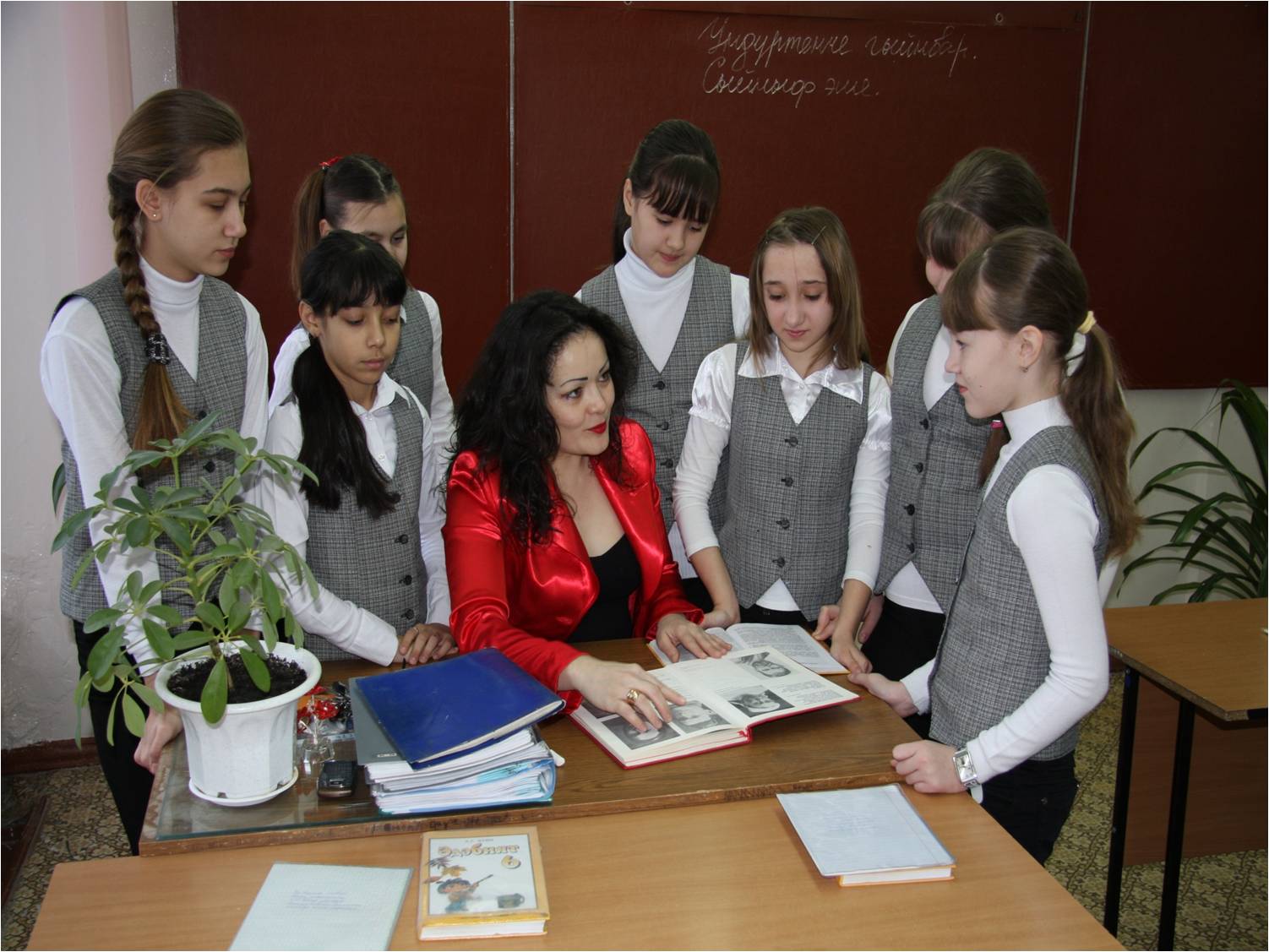 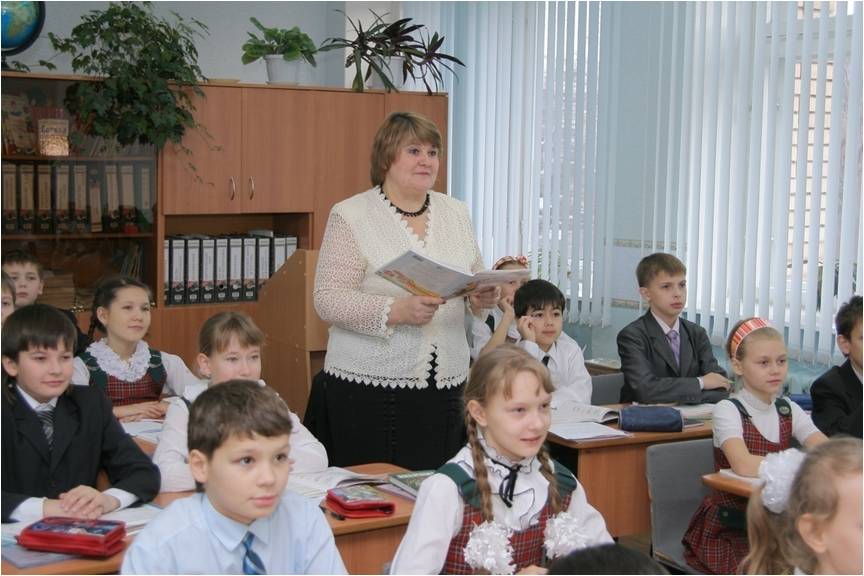 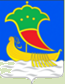 Государственные меры, направленные на модернизацию образования
в Российской Федерации - Президентом Д.А. Медведевым утверждена национальная образовательная инициатива «Наша новая  школа»

в  Республике Татарстан  - Президентом М.Ш. Шаймиевым поручено «Разработать комплексную государственную программу по развитию системы образования в Республике Татарстан»
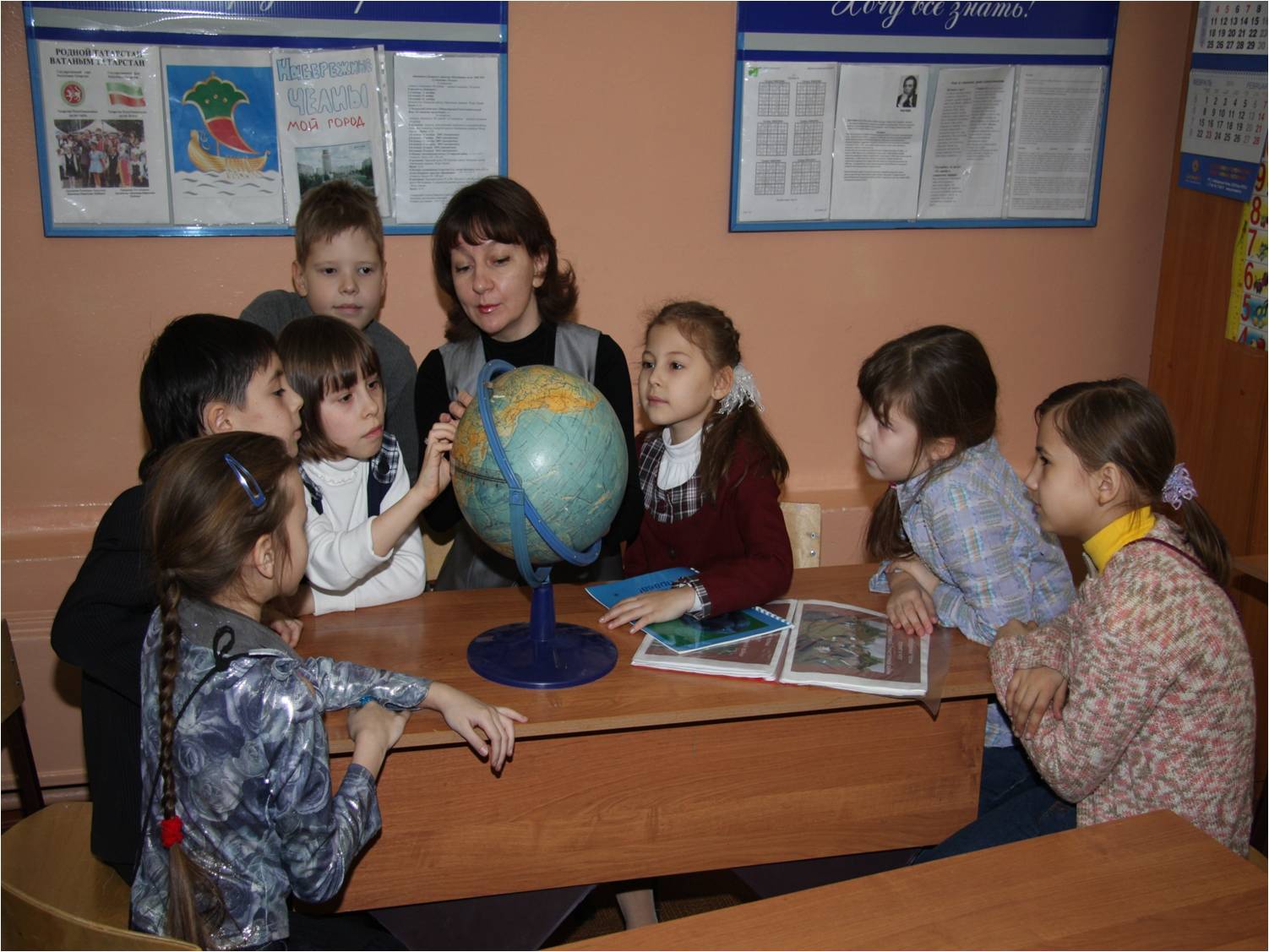 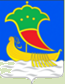 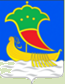 Проблемы  отрасли 2002 года
кризисное состояние экономики, когда выделяемый городом бюджет расходовался, в основном, только на выплату заработной платы

огромные кредиторские задолженности учреждений образования

демографическая ситуация, уменьшение количества детей в школах в два раза

слабый интерес директоров школ к решению каких-либо экономических проблем
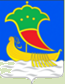 Этапы модернизации муниципального образования города Набережные Челны
Реструктуризация сети
Создание автономных учреждений
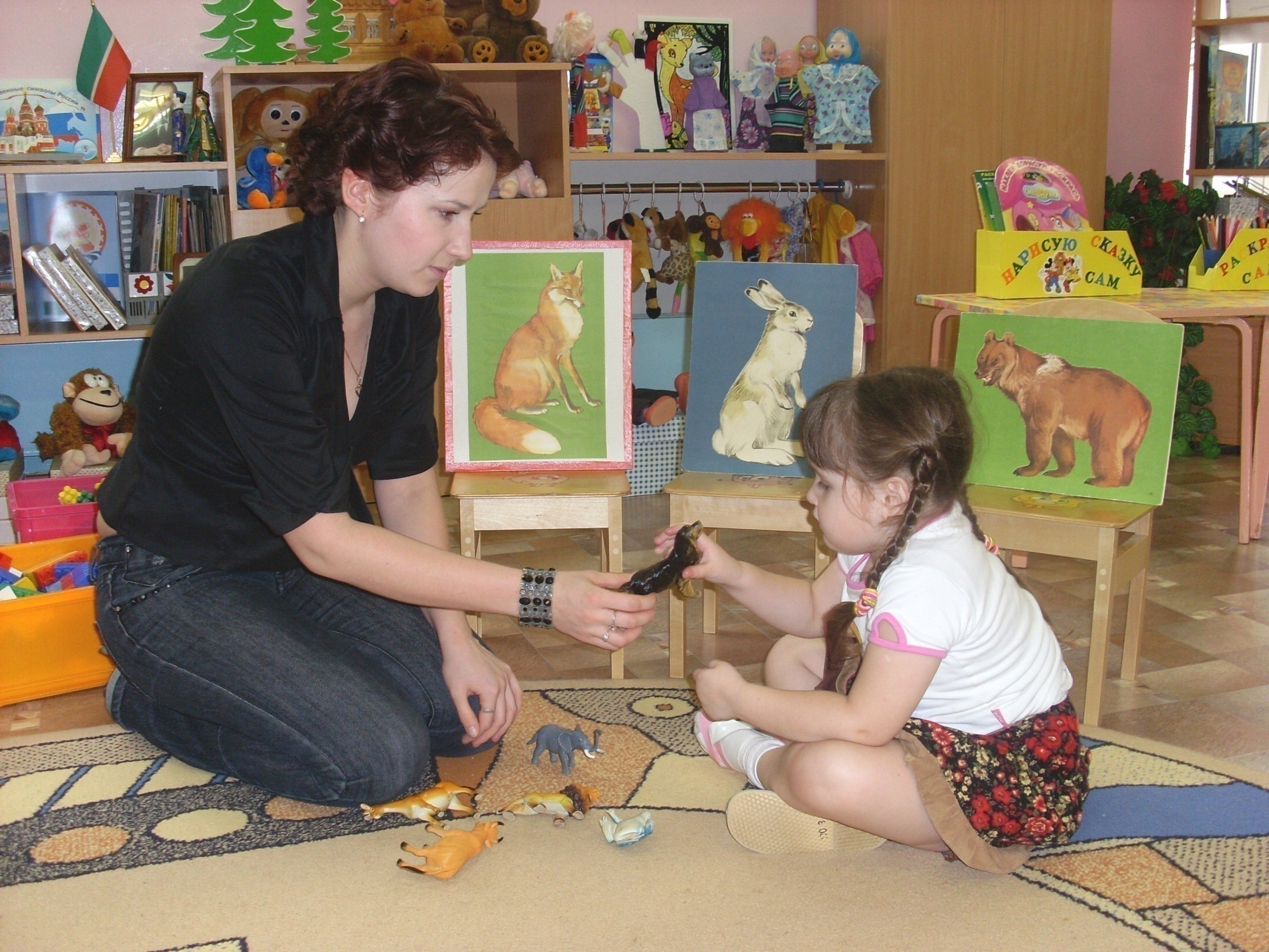 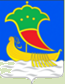 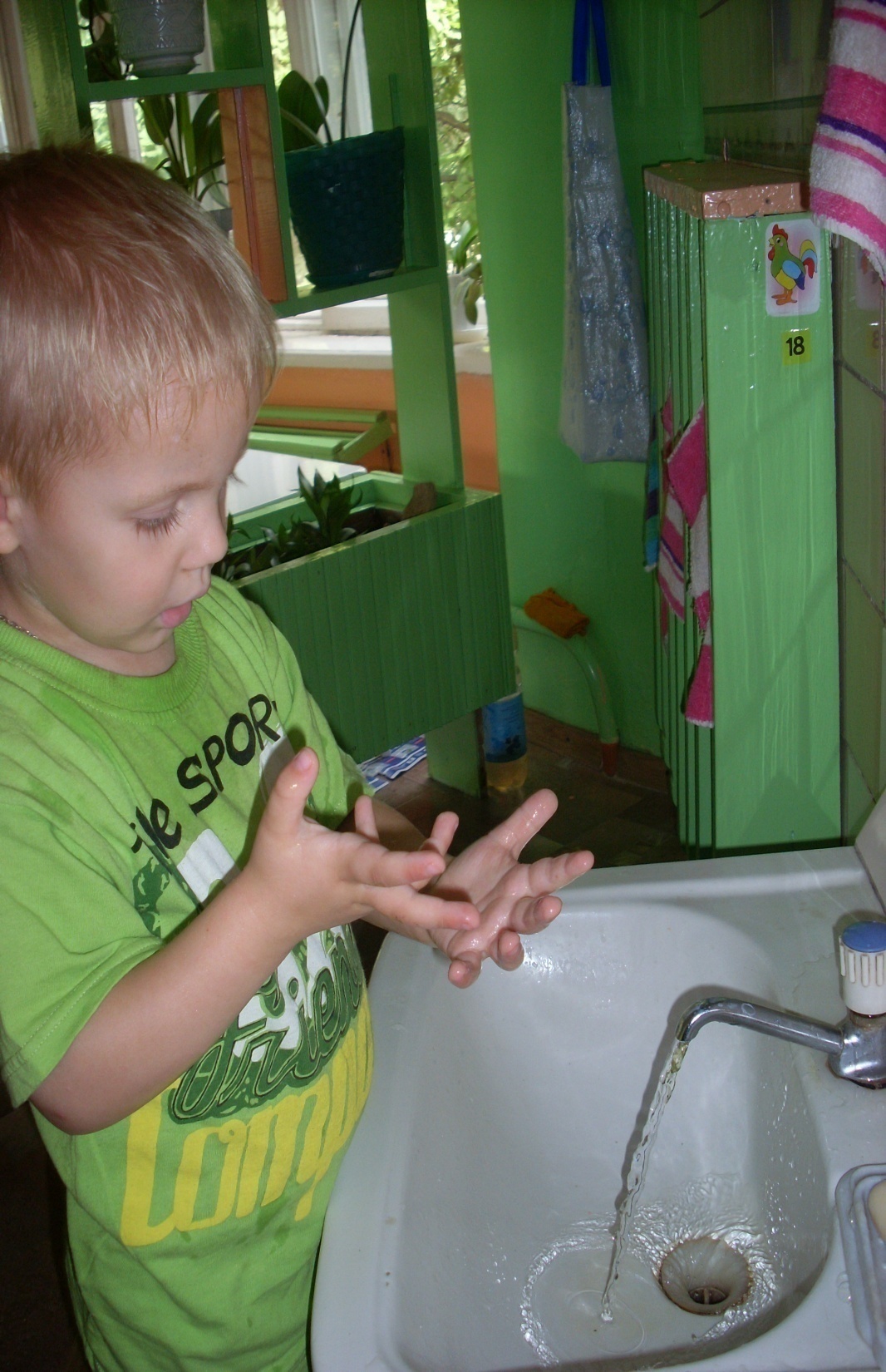 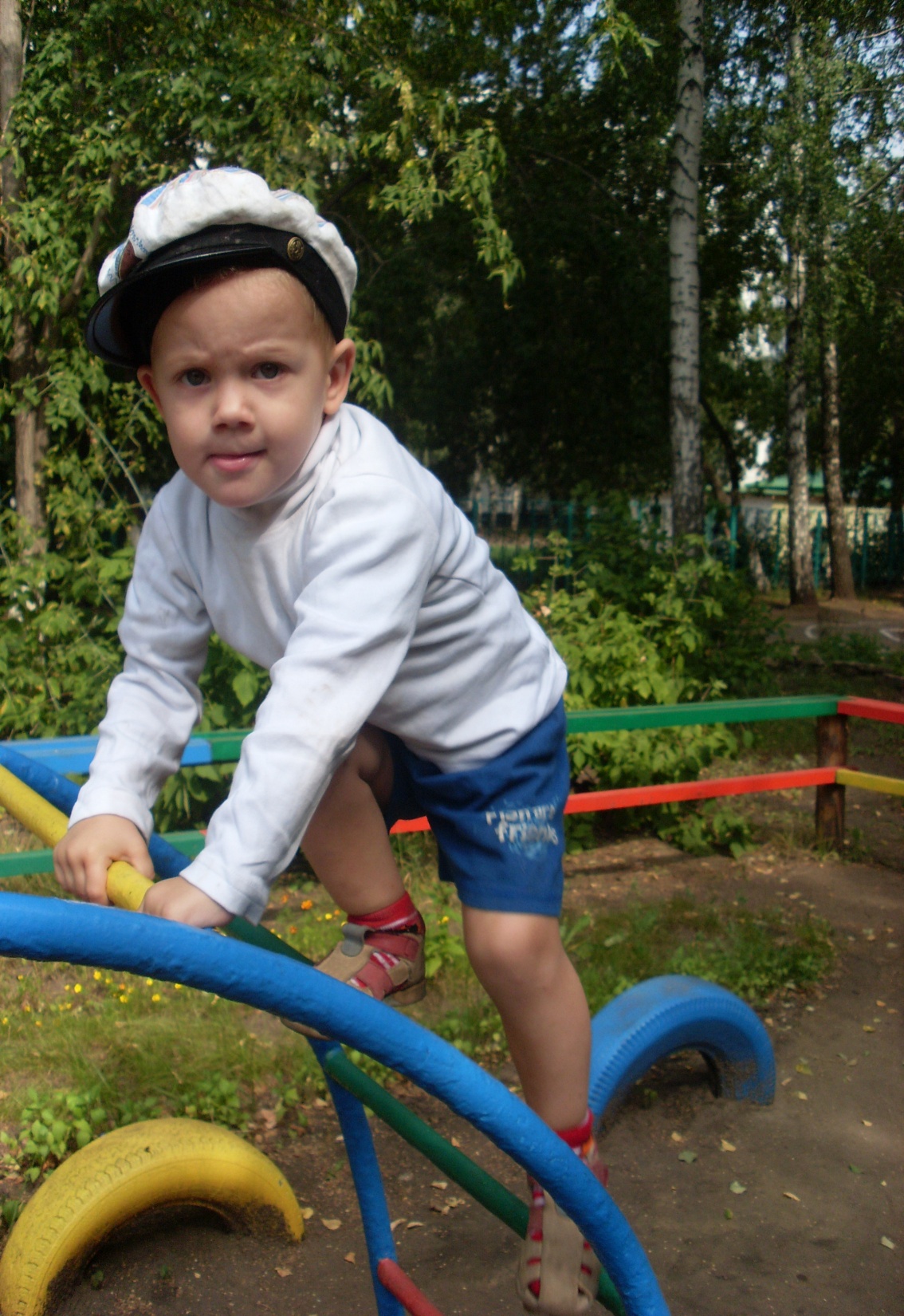 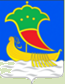 Основные направления реструктуризации сети
Оптимизация сети

Развитие инфраструктуры

Освобождение зданий детских садов
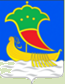 Результаты оптимизации сети
подверглись реструктуризации 49 учреждений образования

 экономический эффект составил 27 261 000 рублей

 претерпело структурное изменение Управление образования (проведено объединение двух управлений: управления дошкольного образования и управления образования; создан сектор развития профессионального образования)
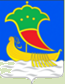 Развитие инфраструктуры
Созданы
информационно –методический  центр 
межшкольный  учебный комбинат № 72    
детский морской центр


Получили  дополнительные площади
 
лицеи № 79 и 80
Центр Детского Технического Творчества № 5
Эколого – биологический Центр № 4
школа искусств № 13
Школа архитектуры и дизайна «Да-да»
Детский  Юношеский Центр  №14
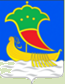 Итоги первых этапов реструктуризации
проведено перепрофилирование образовательных учреждений в соответствии с социальным заказом

средняя наполняемость классов по городу доведена до  25 человек

сокращены расходы бюджета на содержание реорганизованных учреждений

оптимизированные  денежные средства направлены на развитие отрасли
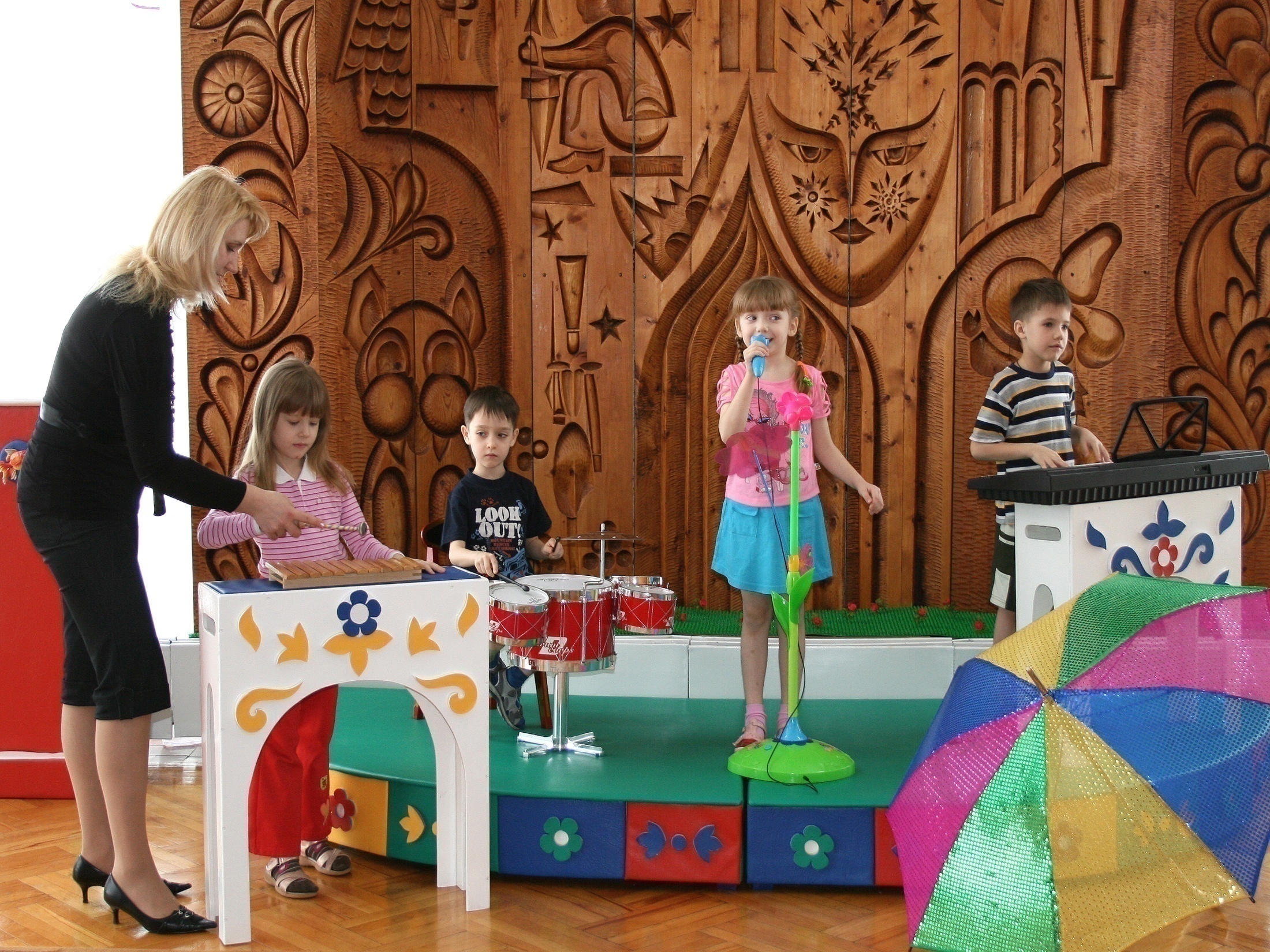 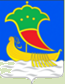 Бюджетные затраты 
(в рублях)
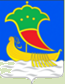 Стоимость одного воспитанника детского сада 
(в рублях)
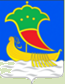 Процентное соотношение количества автономных учреждений
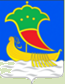 Итоги деятельности автономных учреждений за 2008 год
сокращение сроков оплаты по счетам облегчило работу с поставщиками, привело к экономии бюджетных средств
 
появились стимулы к сокращению издержек, введению антизатратных механизмов

увеличилась инициативная деятельность учреждений

 включение механизмов быстрого реагирования (передвижение денежных средств с одной статьи на другую) предоставило возможность корректировать финансовый план в соответствии с ситуацией)

появилась возможность увеличить заработную плату сотрудников за счет  рационального использования финансовых  ресурсов
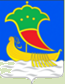 Итоги деятельности автономных учреждений за 2009 год
отработана нормативно-правовая база функционирования учреждений
 
отсутствует кредиторская задолженность
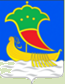 Мероприятия, направленные на выполнение основных параметров муниципального задания
открытый аукцион на право предоставления образовательных услуг

аудит деятельности автономных учреждений (согласно заключениям аудиторских фирм, отчетность, представленная учреждениями,  является достоверной; бухгалтерская отчетность ведется в соответствии с нормативными актами, нарушений нет)
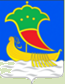 Основные показатели муниципального задания
Удельный вес воспитанников, подлежащих  обучению в учреждении, реализующем программы дополнительного  образования (в соответствии с контрольными нормативами лицензии и проектной мощностью здания)

Удельный вес  учащихся старшей ступени, охваченных дополнительным образованием

Удельный вес  воспитанников, принявших участие в  конкурсах, смотрах, фестивалях городского, республиканского, федерального, международного уровня

Удельный вес воспитанников, охваченных дополнительными платными образовательными услугами

Удельный вес педагогов с высшим образованием

Удельный вес обеспеченности образовательного процесса учебно-методическими пособиями  и программами

Удельный вес обеспеченности образовательного процесса информационными ресурсами 

Удельный вес педагогических работников, использующих в обучении  информационно - коммуникативные технологии
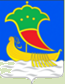 Занятость обучающихся города дополнительным образованием 
(в %)
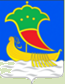 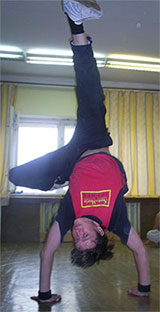 Бокинг
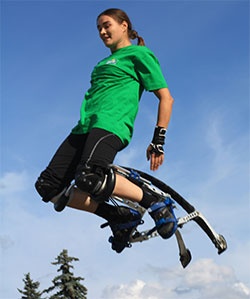 Паркур
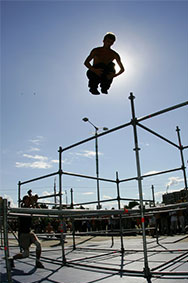 Брэйк-данс
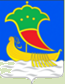 Рейтинг образовательных учреждений
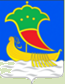 Контрактные задания
повысить образовательный уровень учителей до среднегородского (89,2%)
обеспечить поступление 20% выпускников 11 классов на инженерно-технические, медицинские и педагогические специальности в учреждения начального, среднего и высшего профессионального образования
изучение родного языка и литературы учащимися татарской национальности по программам татарских классов и групп  довести до 97%
обеспечить  охват дополнительным образованием (по сертификатам) не менее 80%
довести охват горячим питанием до 80%
в целях экономии электроэнергии установить фотореле на наружное освещение территории школы
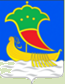 Примеры ротации управленческих кадров
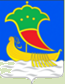 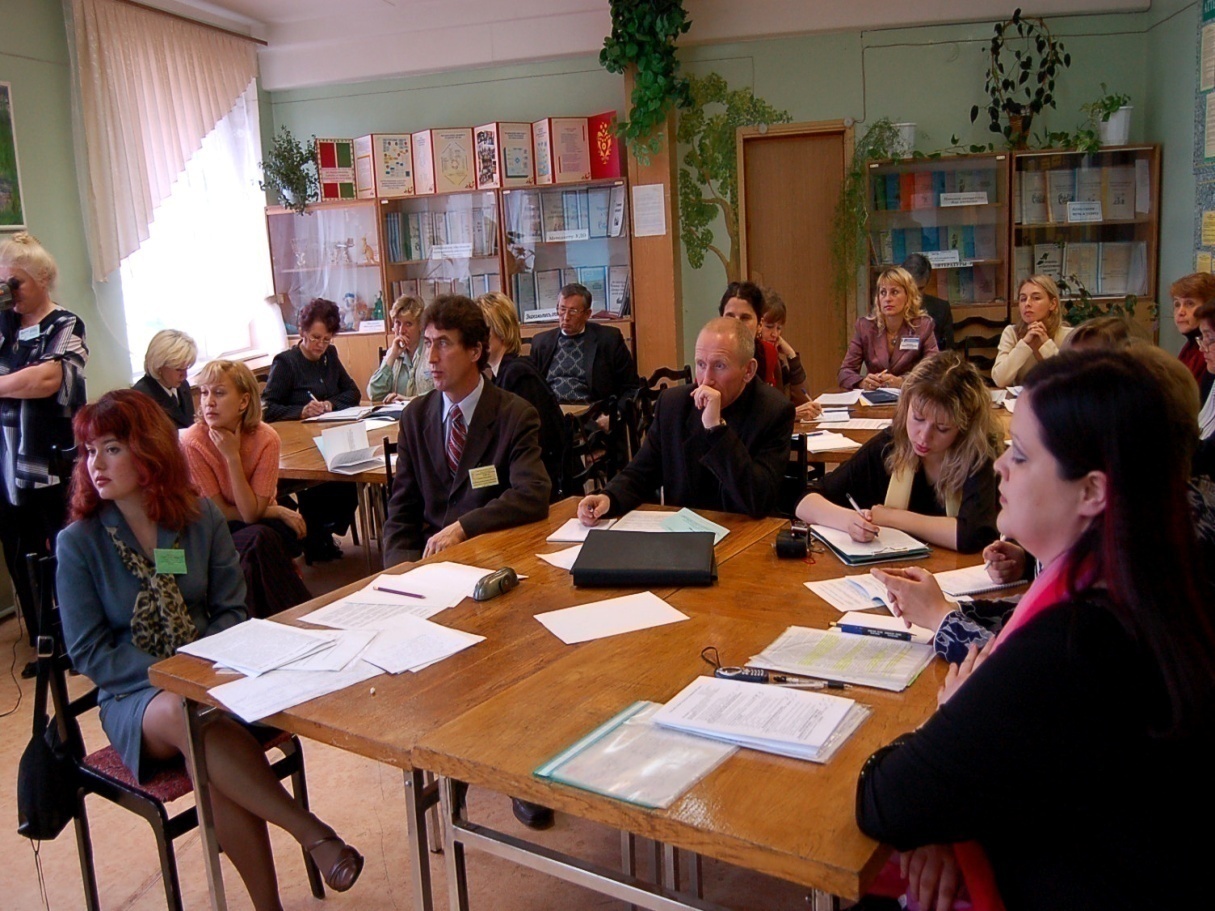 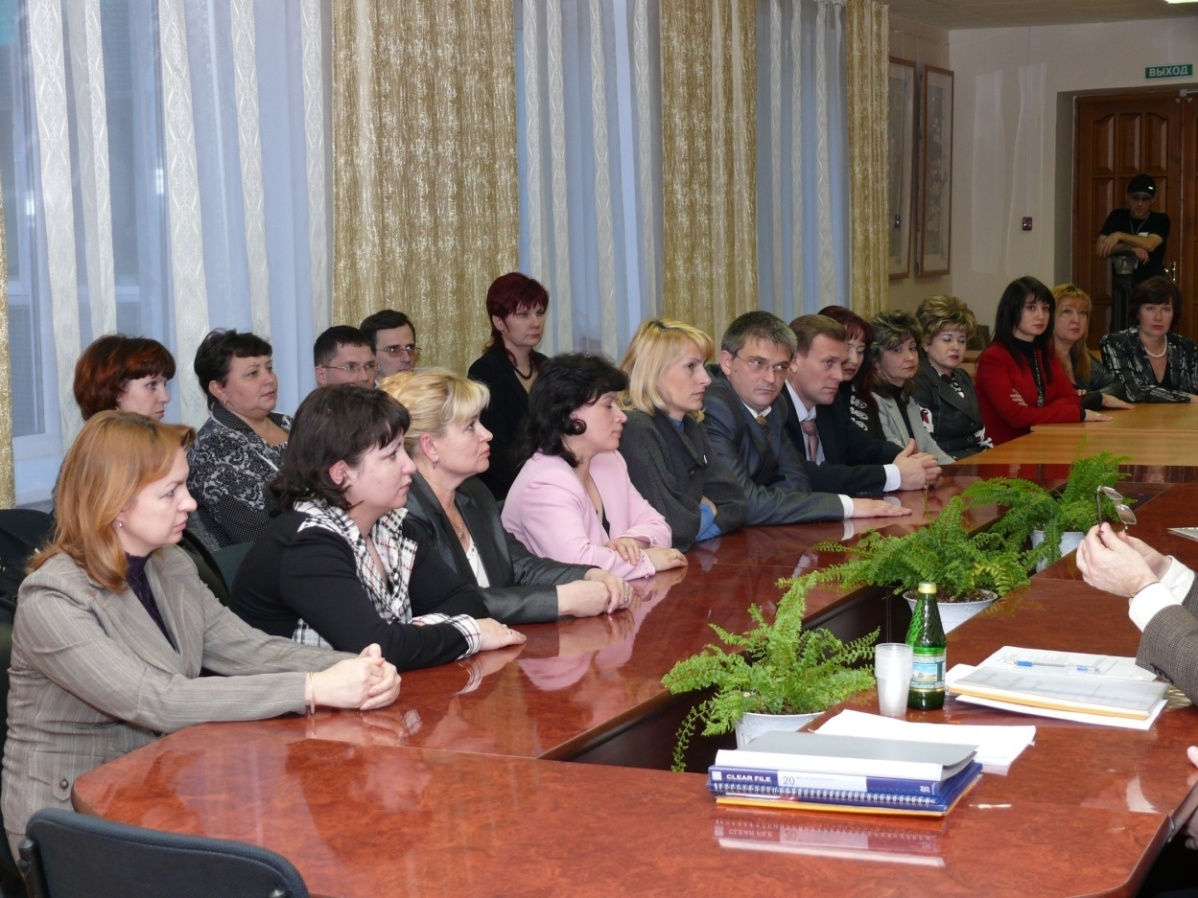 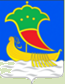 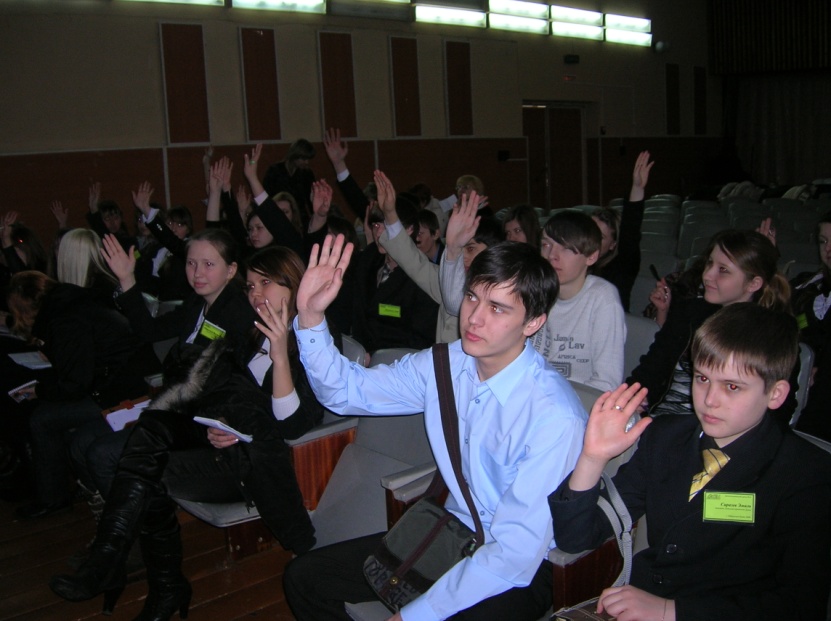 Выборы депутатов Городской Думы Учащихся2009 года
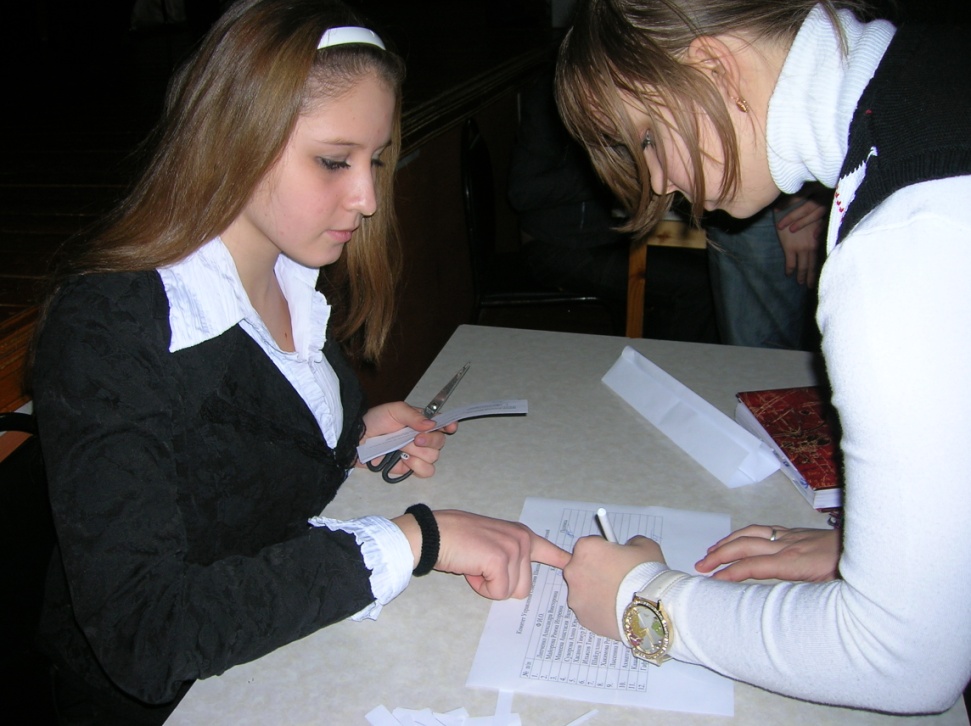 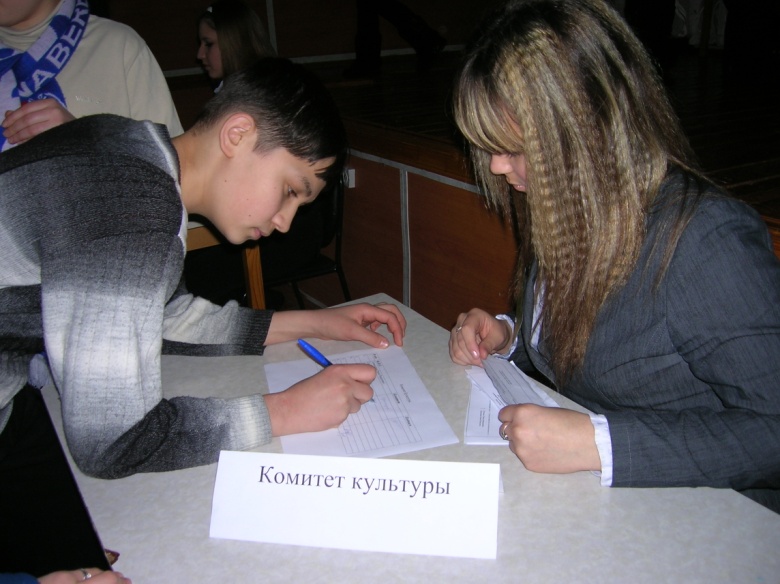 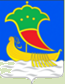 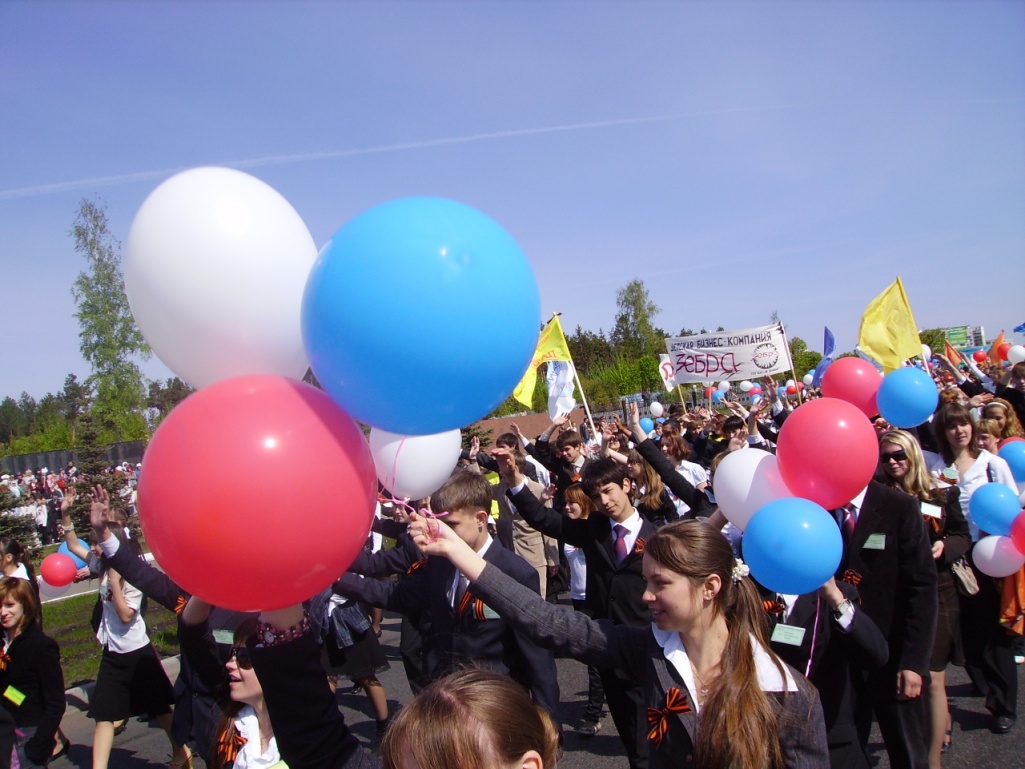 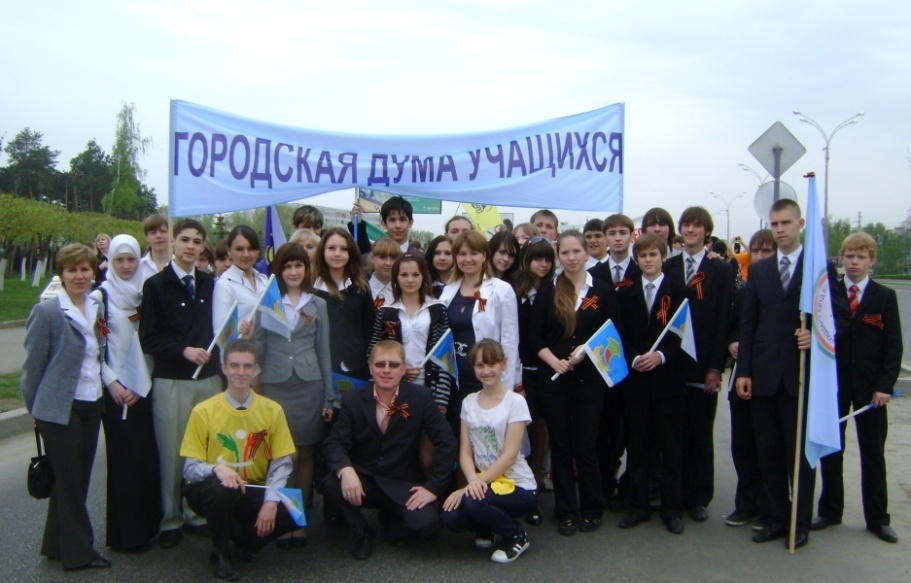 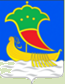 Благотворительные акции «Новогодняя сказка»
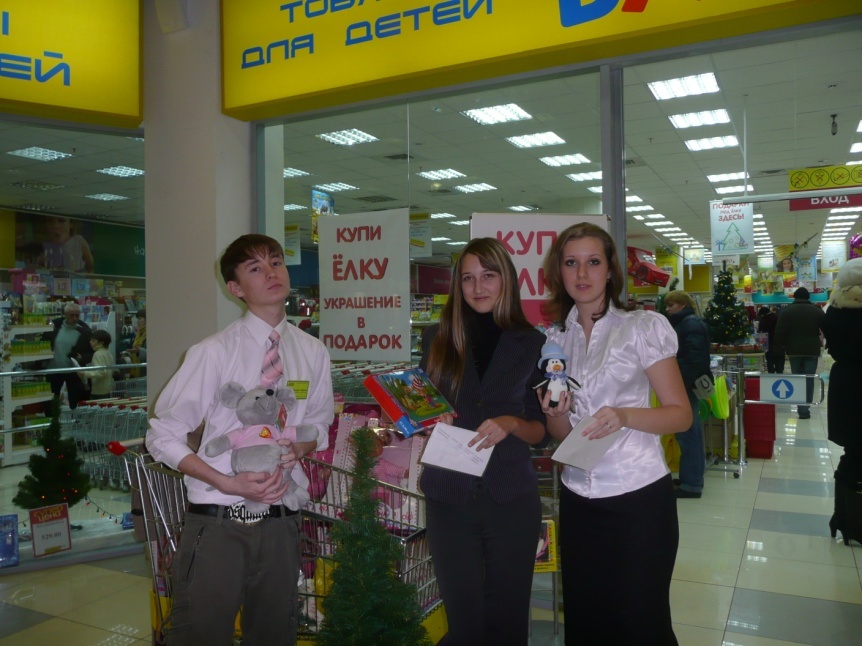 Счастливая малютка
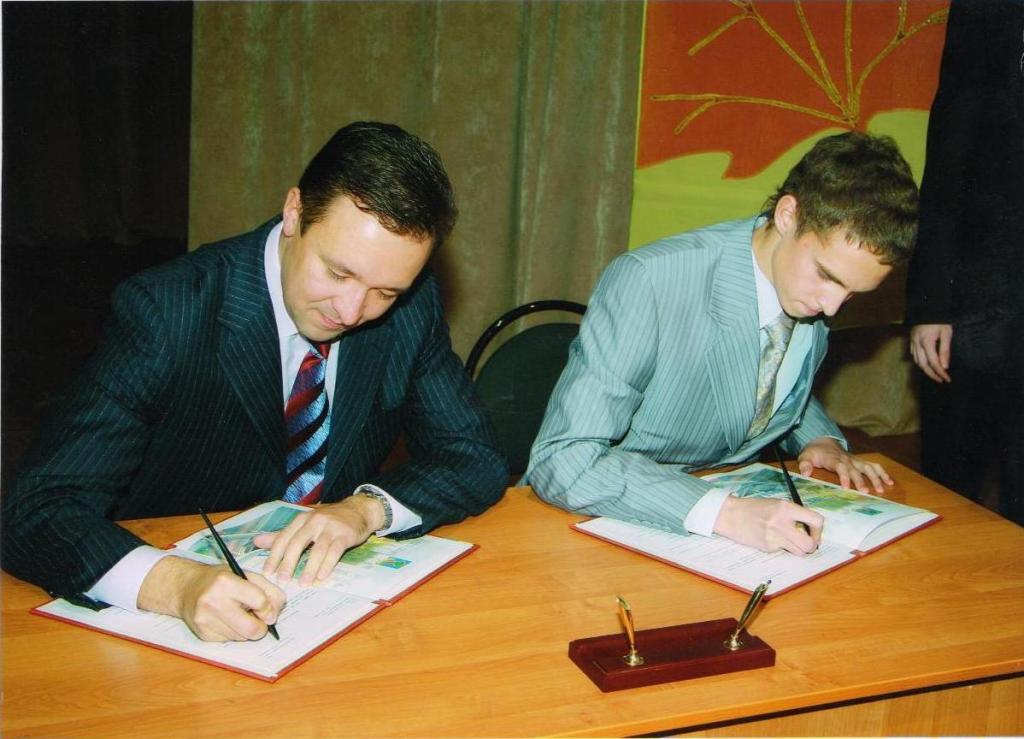 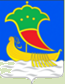 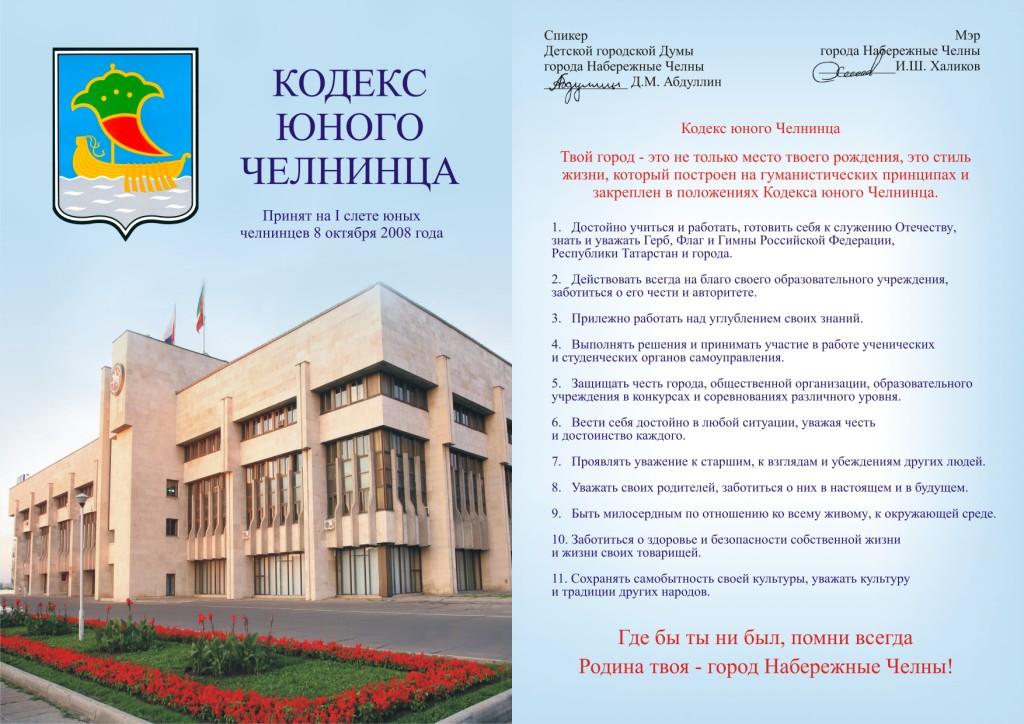 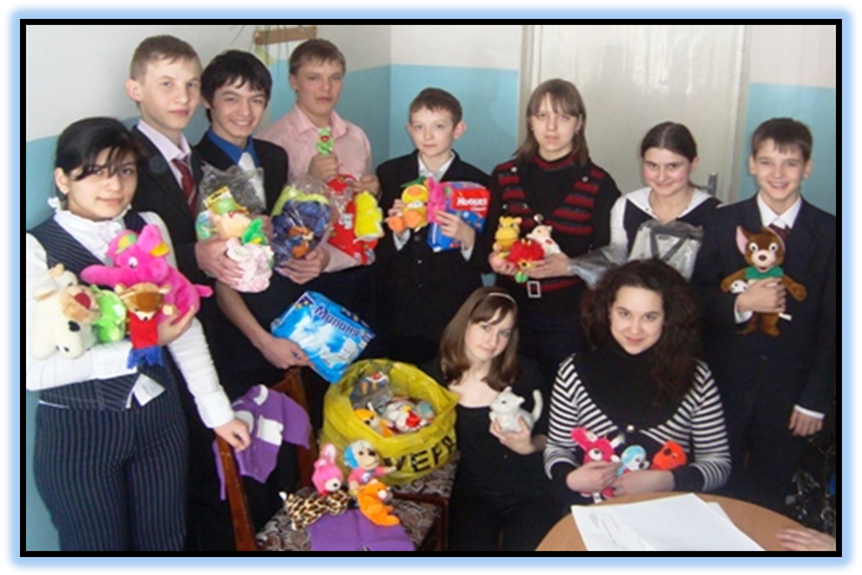 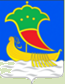 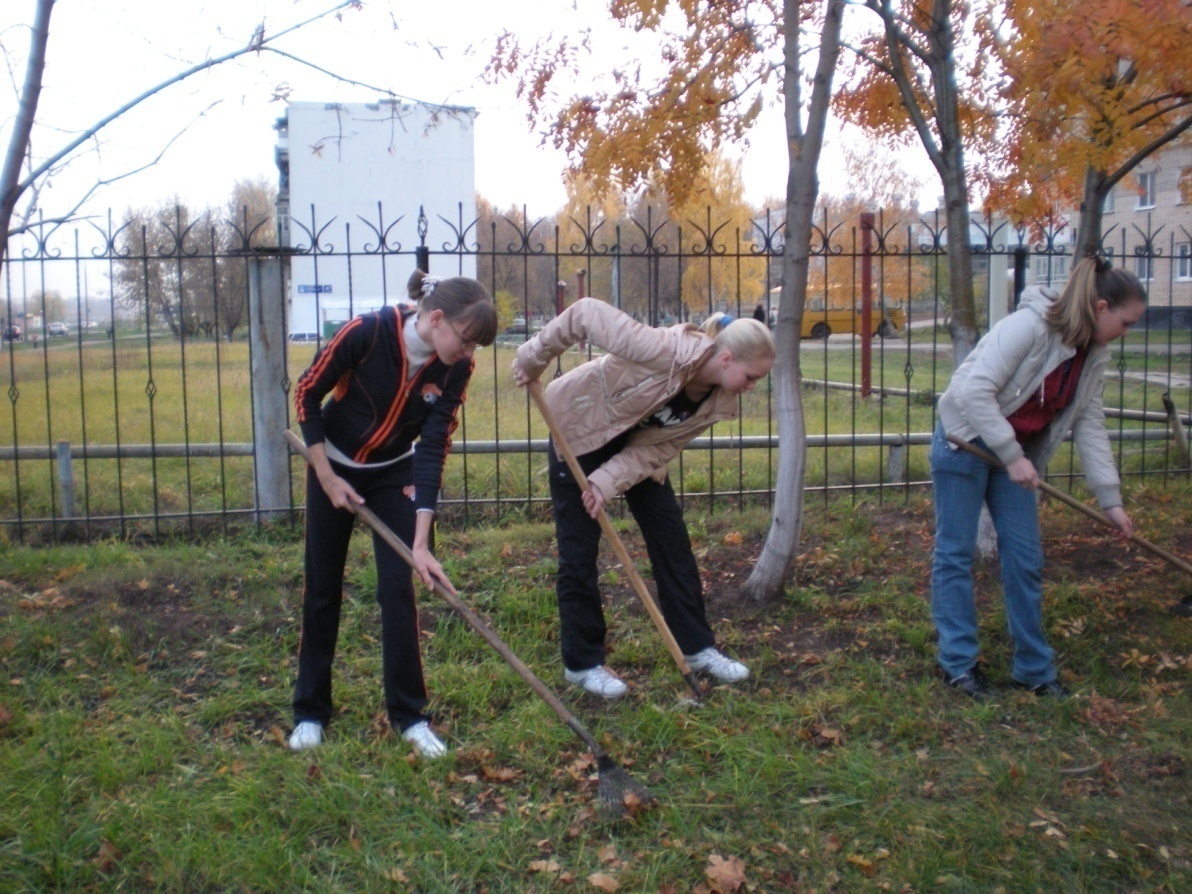 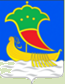 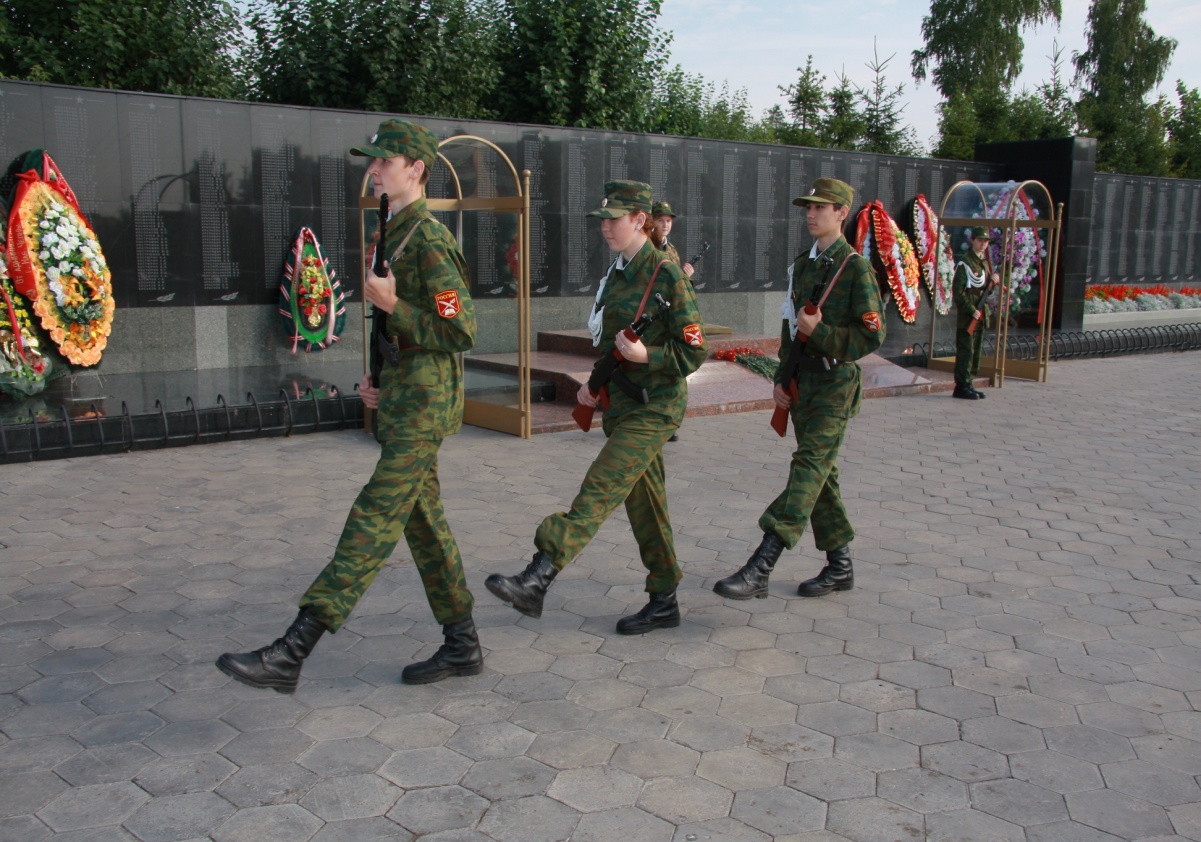 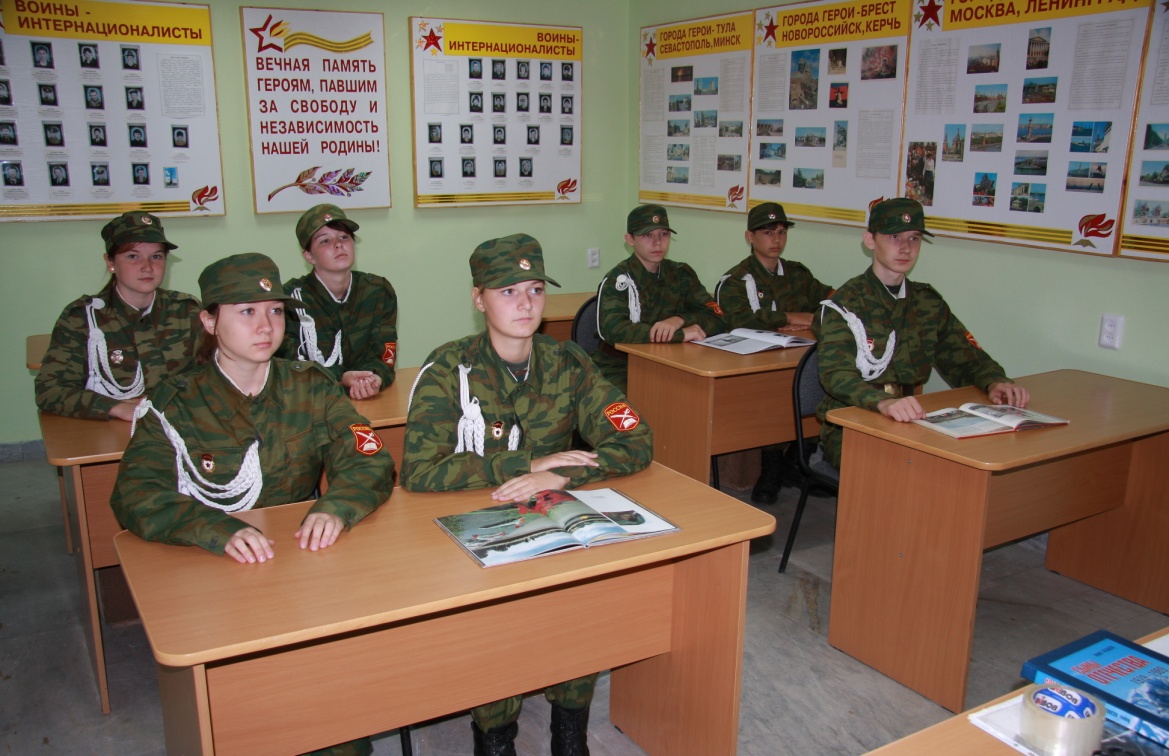 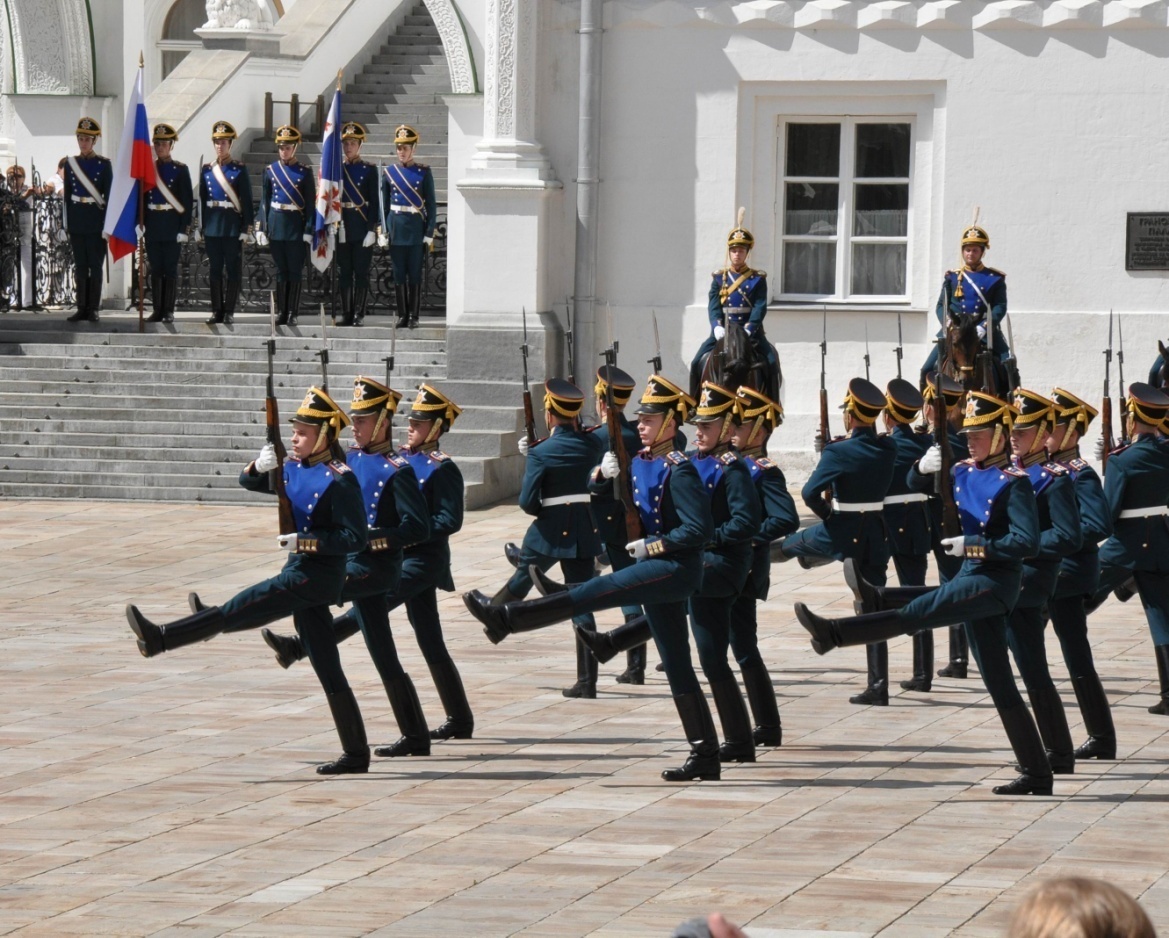 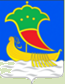 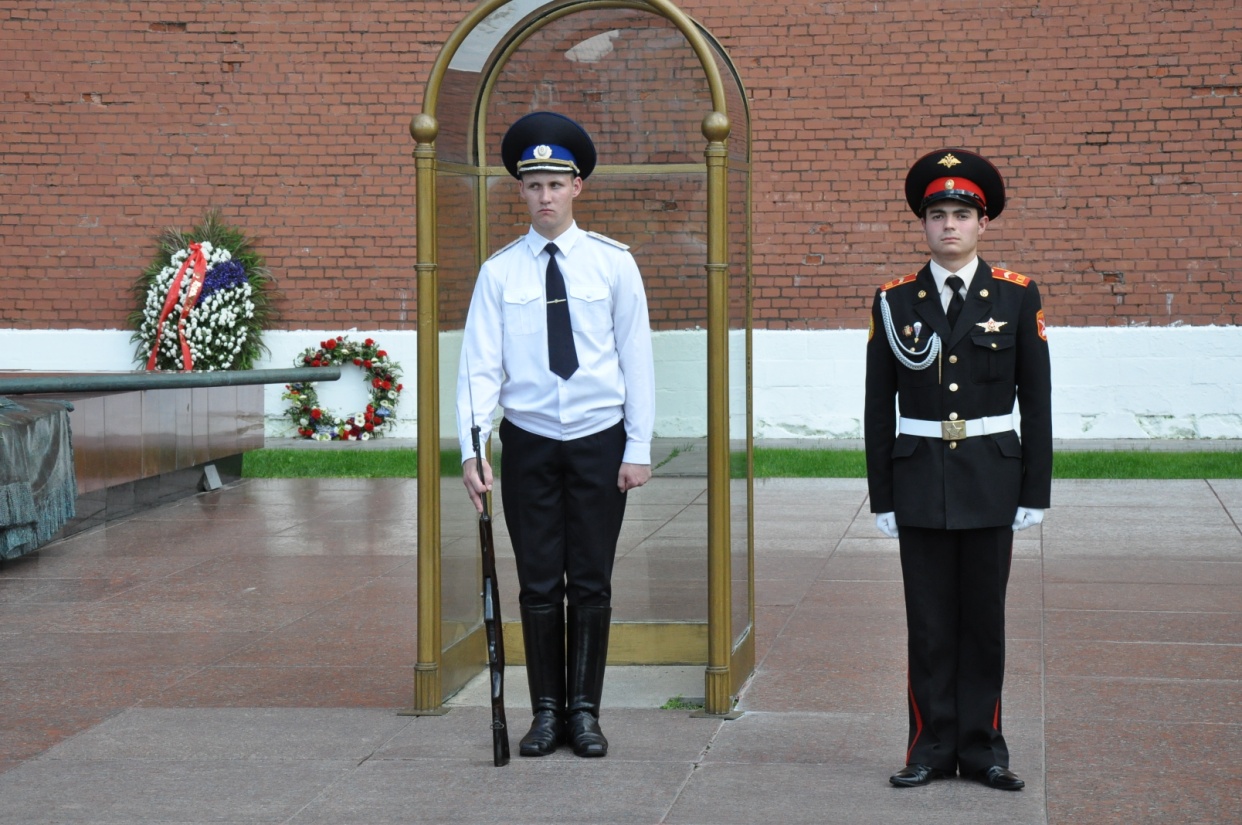 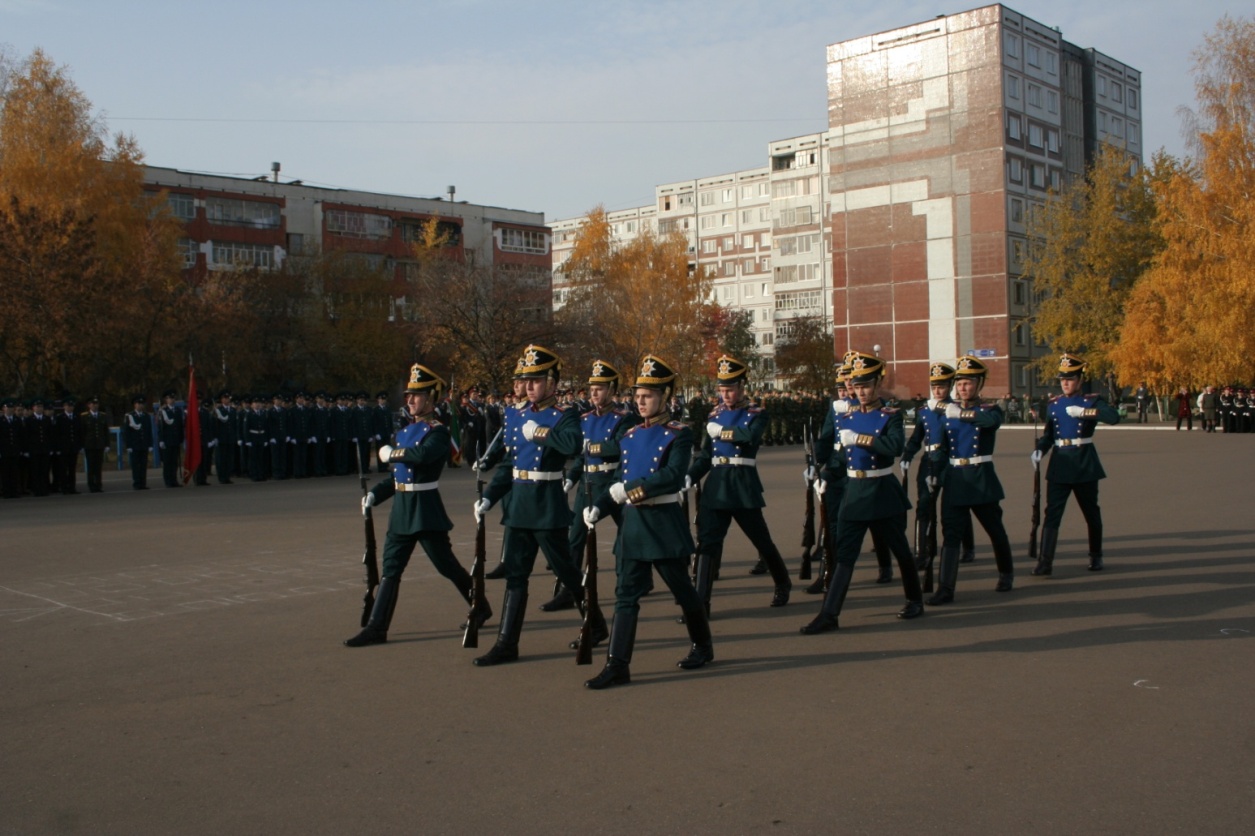 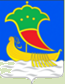 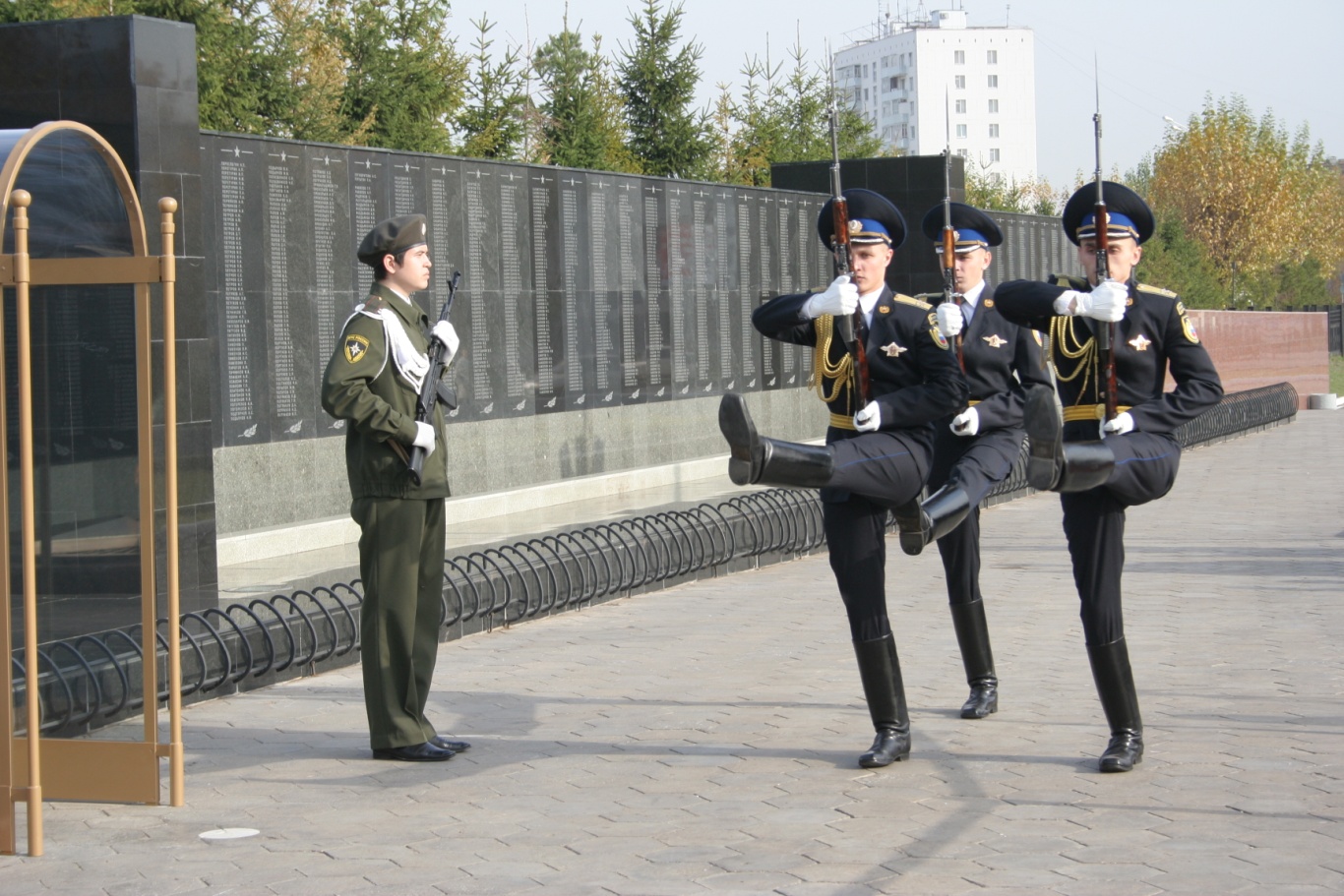 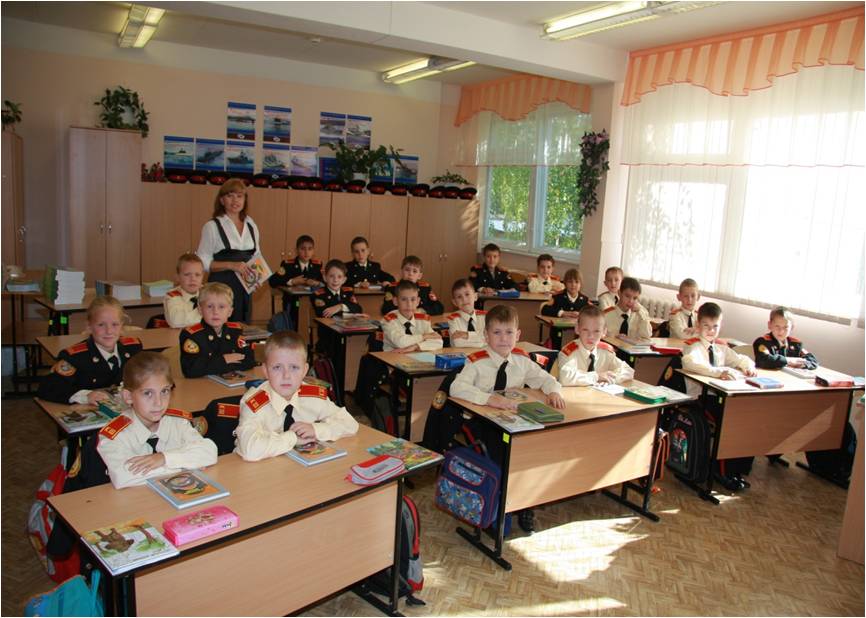 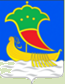 Механизмы обеспечения инновационного развития образования
установить жесткий норматив финансирования для всех типов  образовательных учреждений  республики

осуществить на практике принцип «деньги  следуют за учеником»

расширить финансовую самостоятельность  школ
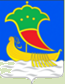 Механизмы обеспечения инновационного развития образования
расширить систему материального стимулирования учреждений образования (ввести грантовую поддержку  учреждений для одаренных детей, учреждений, работающих в неблагополучном социальном окружении или со сложным контингентом)

ввести республиканскую рейтинговую оценку деятельности образовательных учреждений (с учетом типов и видов)

ввести следующие институты и формы оценки качества: самоаудит, аудит, общественно – профессиональная экспертиза
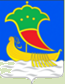 Механизмы обеспечения инновационного развития образования
существенно изменить систему подготовки и переподготовки кадров (уже на раннем этапе педагогического образования  вырабатывать практические навыки

 ввести именной сертификат на переподготовку кадров, и обеспечить переход к новым моделям повышения квалификации учителя: в первую очередь речь идет об индивидуальных программах повышения квалификации, в рамках которых учитель может осваивать отдельные модули в короткий срок (например, в каникулярное время),  накопление  этих модулей в течение учебного года даст ему возможность пройти полноценное обучение, не отрываясь при этом надолго от учебного процесса
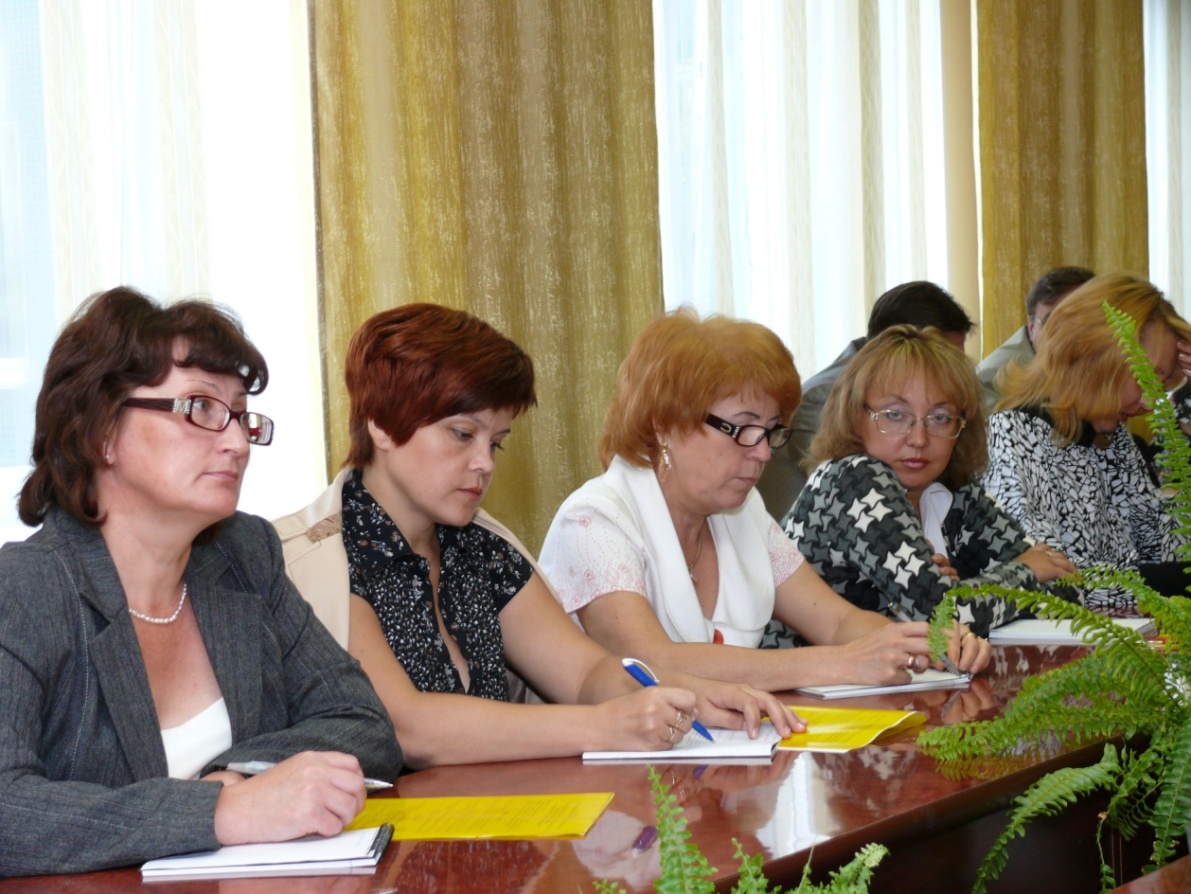 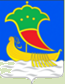 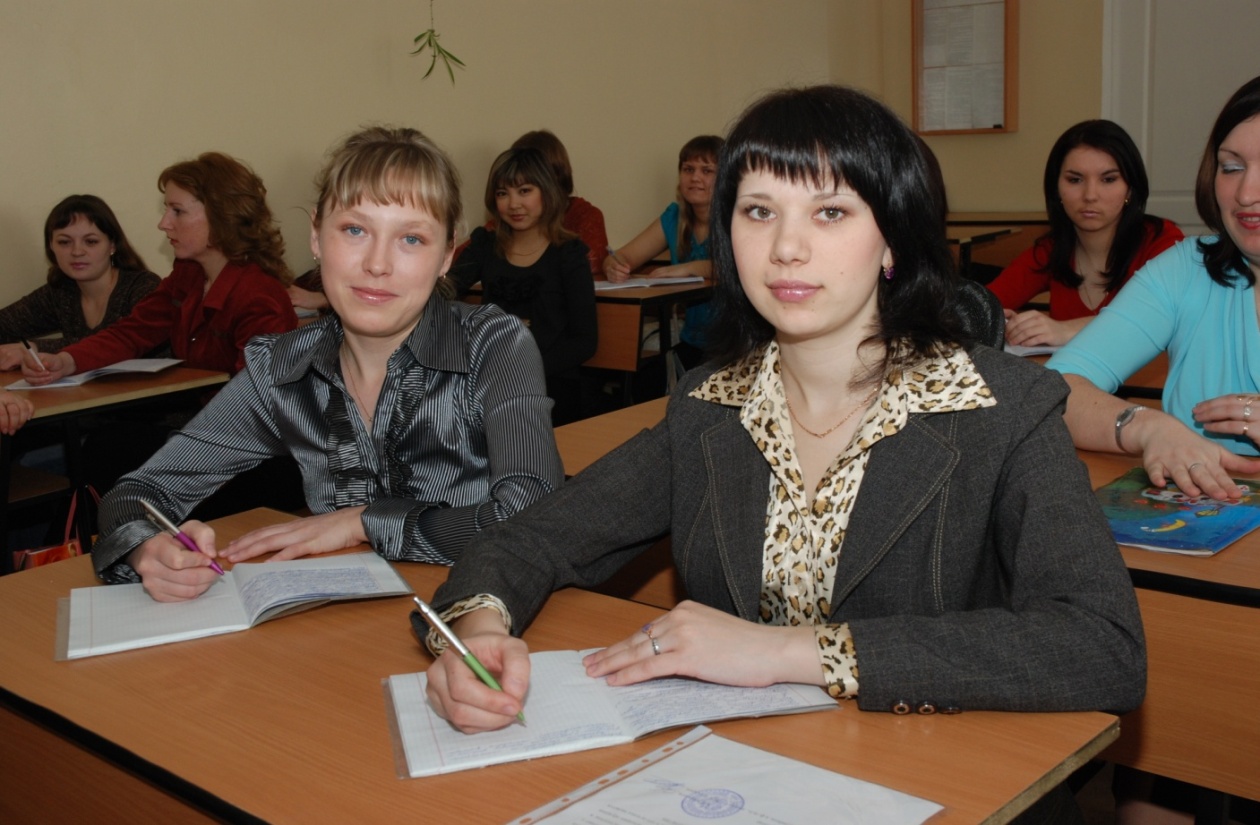 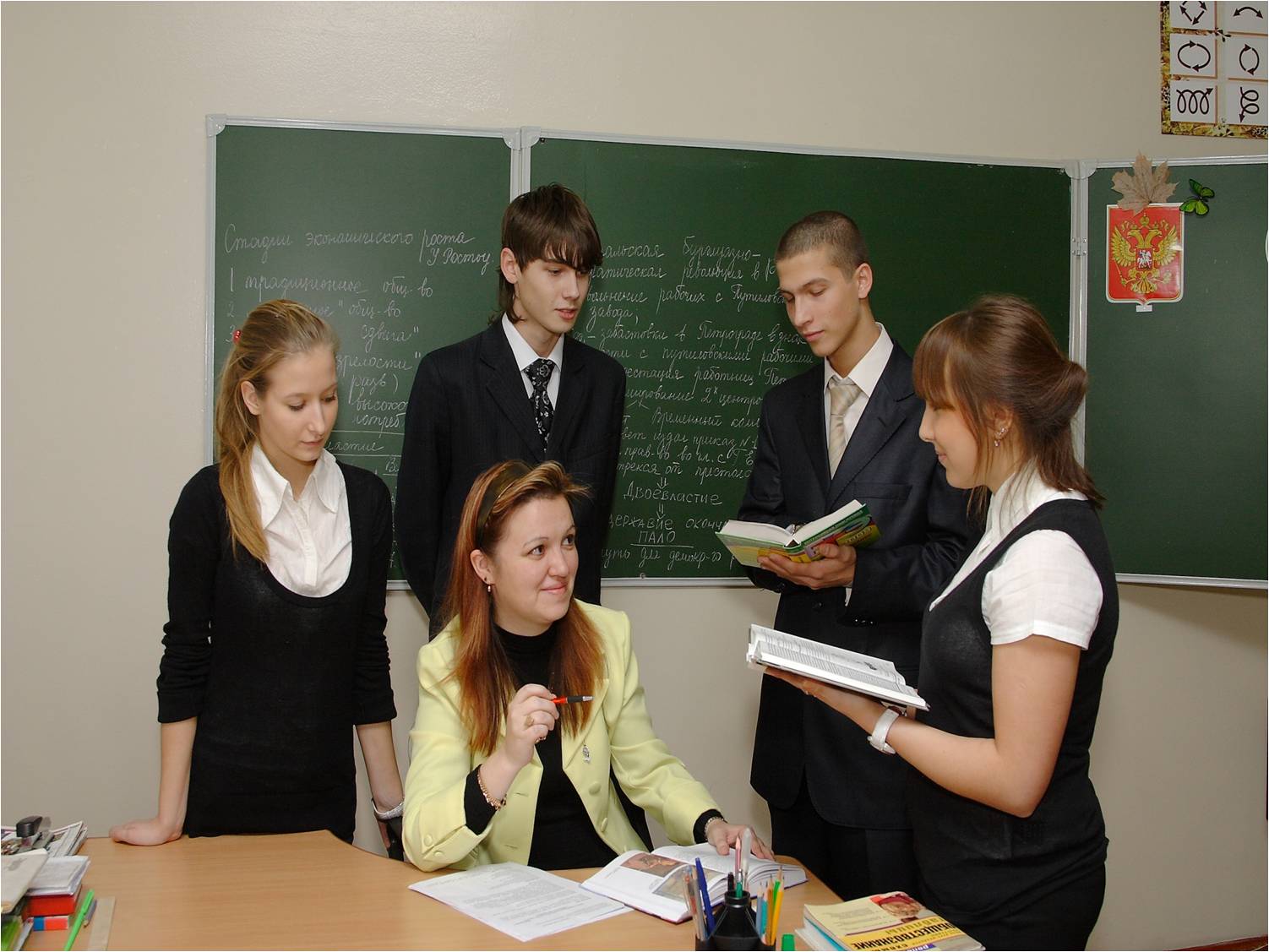